শুভেচ্ছা
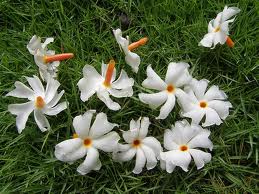 শিক্ষক পরিচিতি
সীমাআক্তার
সহকারি শিক্ষক
ডুংরিয়া উত্তর সরকারি প্রাথমিক বিদ্যালয়
দক্ষিণ সুনামগঞ্জ,
শ্রেণিঃচতুর্থ  
বিষয়ঃপ্রাথমিকবিজ্ঞান  
 অধ্যায়ঃ৯
পাঠ্যাংশঃআমরা বাড়িতে....নানা রকম ওভেন ইত্যাদি।
সময়ঃ৩৫ মিনিট
তারিখঃ১০-০৬-১৭খ্রীঃ
শিখনফল
10.1. .1 বাসস্থানে প্রযুক্তির ব্যবহার বর্ণনা করতে পারবে ।
চল এখন আমরা একটি ভিডিও দেখি
পাঠ শিরোনাম
আমাদের জীবনে প্রযুক্তি
উপস্থাপনা
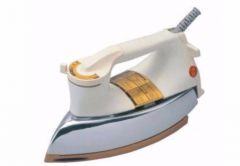 ইস্ত্রি
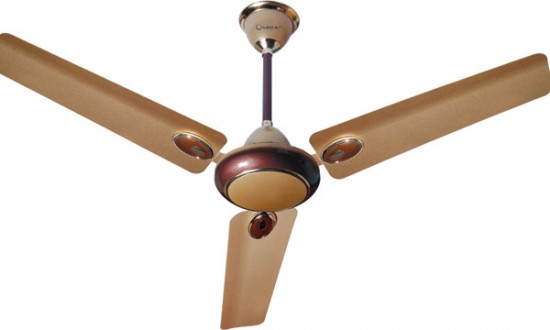 বৈদ্যুতিক পাখা
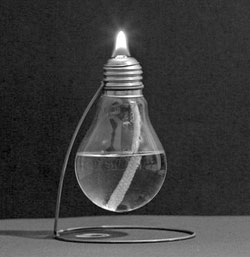 বৈদ্যুতিক বাতি
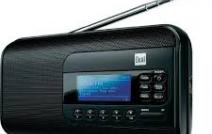 রেডিও
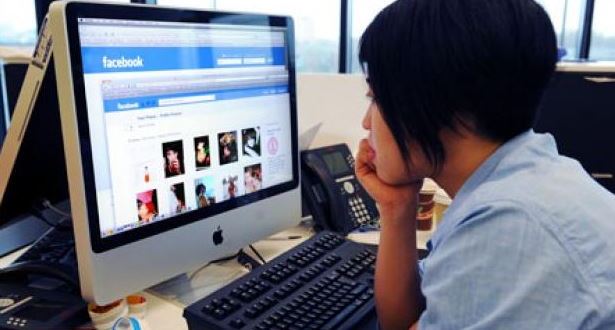 কম্পিউটার
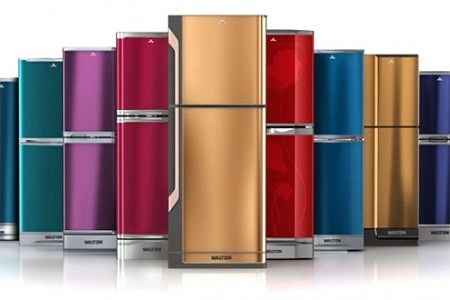 রেফ্রিজারেটর
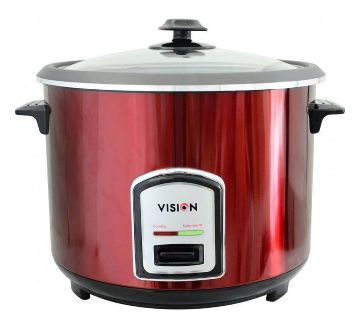 রাইস কুকার
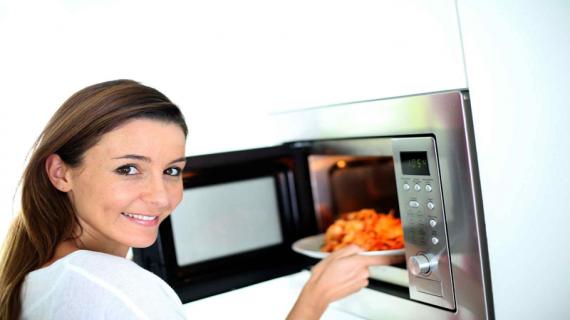 মাইক্রোওয়েভ ওভেন
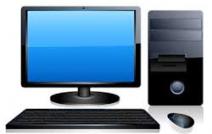 টেলিভিশন
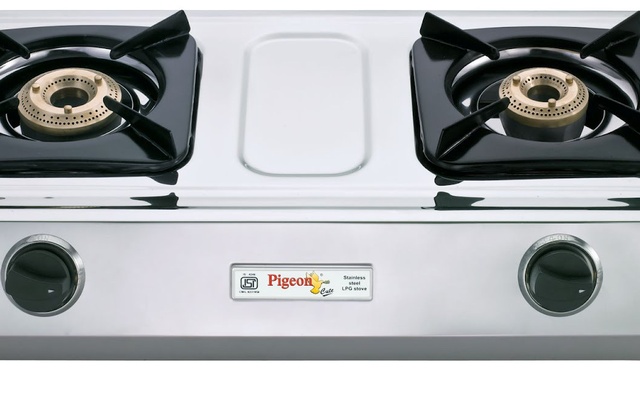 গ্যাসের চুলা
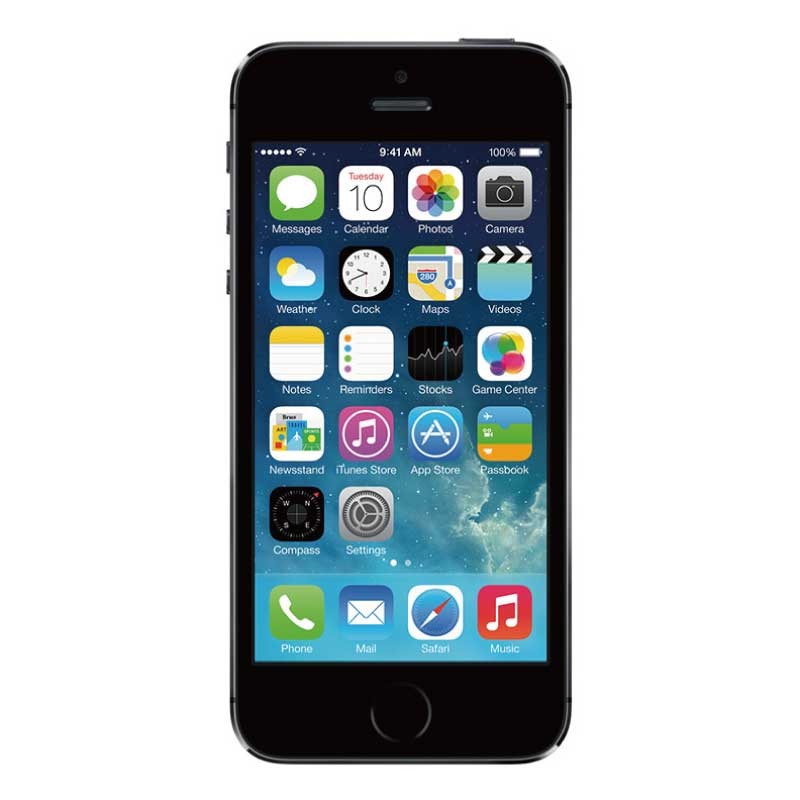 নীরব পাঠ ।
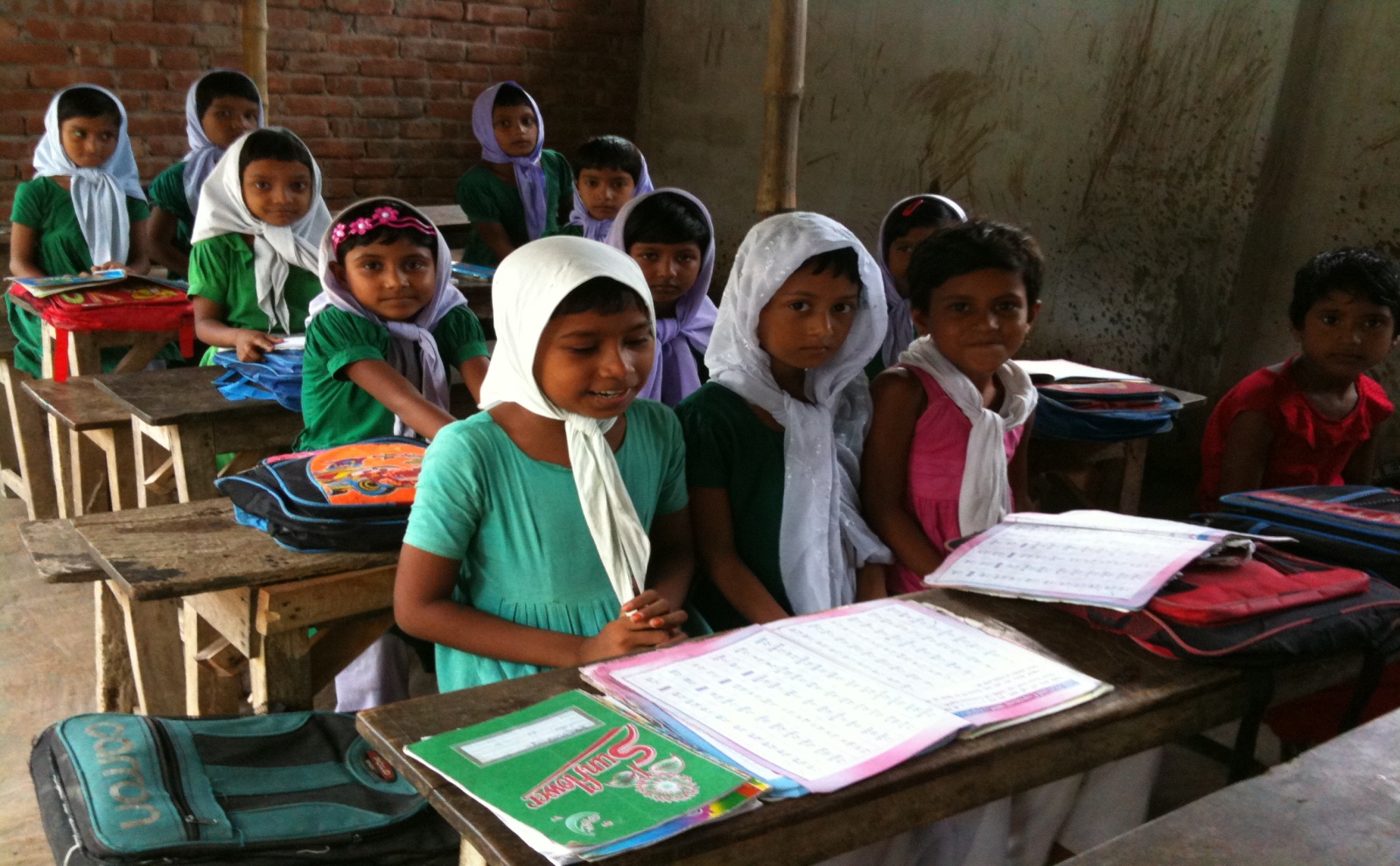 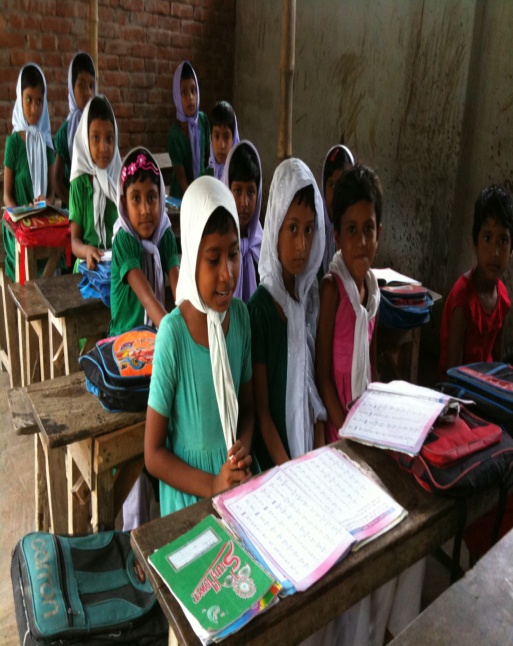 মূল্যায়ন
১) কোনটি রান্না ঘরের প্রযুক্তি ?
∙
ক)ফুটবল খ)গ্যাসের চুলা গ)টেলিভিশন ঘ)ট্রাক্টর
2) নীচের কোনটি বিদ্যুৎতের সাহায্যে চলে ?
∙
ক)টেলিভিশন খ)রেডিও গ)ক্রিকেট বল ঘ)তবলা
৩)বাসস্থানে ব্যবহৃত ৫টি প্রযুক্তির নাম লিখ?
বাড়ির কাজ
১)বাসস্থানে প্রযুক্তি কীভাবে আমাদের জীবনকে সুন্দর করছে?
ধন্যবাদ
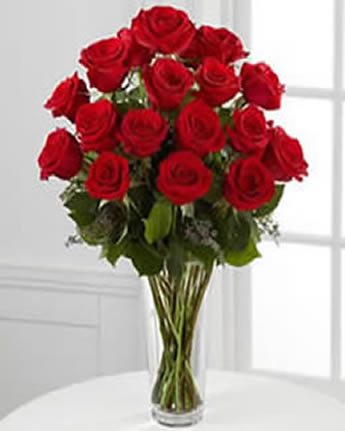